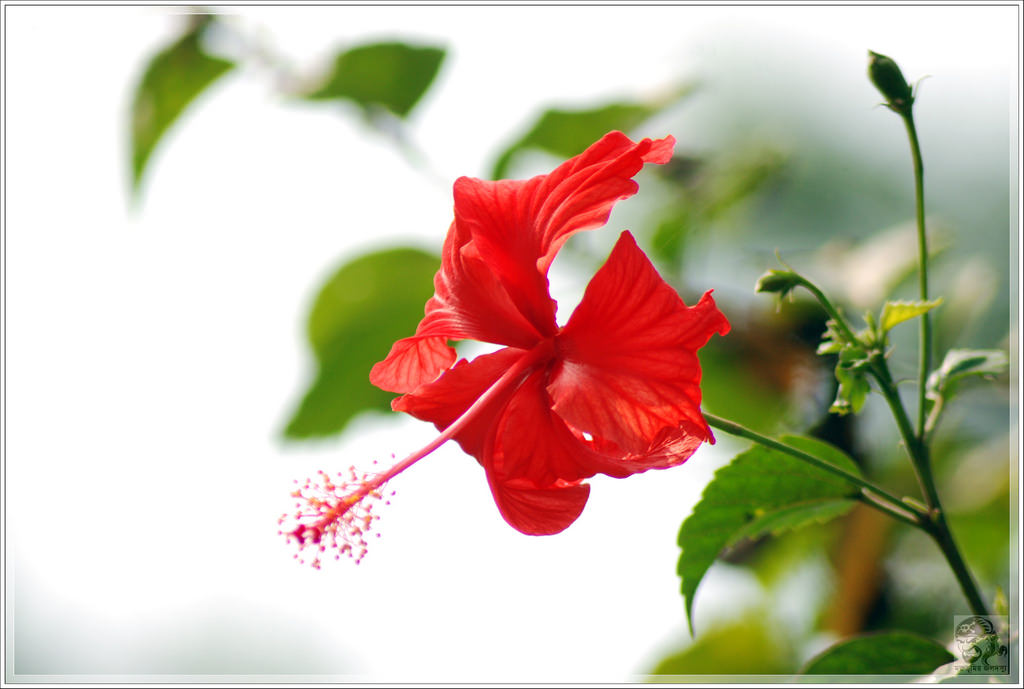 আজকের মাল্টিমিডিয়া ক্লাশের সবাইকে ফুলেল শুভেচ্ছা
1
মো: আবুদাউদ, টাপুরচর স্কুল এন্ড কলেজ,রেৌমারী, কুড়িগ্রাম।ইমেইল:- sumonict16@gmail.com
29-Aug-19
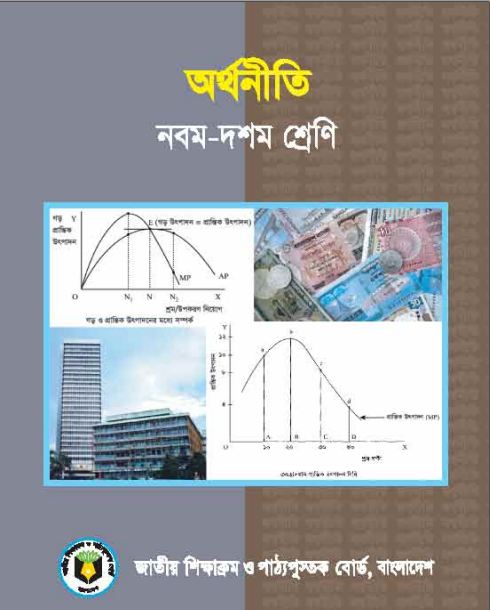 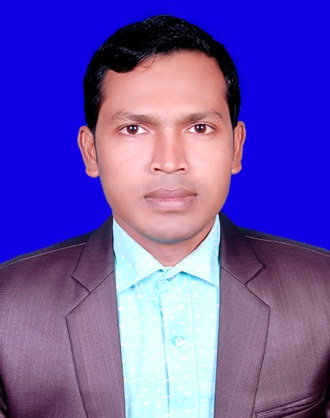 বিষয়		: অর্থনীতি 
শ্রেণী		: নবম-দশম
অধ্যায়		: তৃতীয় (উপযোগ, চাহিদা, যোগান ও ভারসাম্য)।
সময়		: ৪৫ মিনিট
পিরিয়ড	: ৪র্থ
তারিখ		: ২9/০৮/২০১৯ ইং
মোঃ আবুদাউদ সুমন
প্রভাষক ( অর্থনীতি)
টাপুরচর স্কুল এন্ড কলেজ
রৌমারী, কুড়িগ্রাম।
ই-মেইলঃ sumonict16@gmail.com
2
29-Aug-19
মো: আবুদাউদ, টাপুরচর স্কুল এন্ড কলেজ,রেৌমারী, কুড়িগ্রাম।ইমেইল:- sumonict16@gmail.com
[Speaker Notes: ‍‍‍‍‍‍‍‍‍”ধ্বংস তার জন্য যান আজকের দিনটি গতকালের চেয়ে উন্নত নয়” আল-হাদিস।]
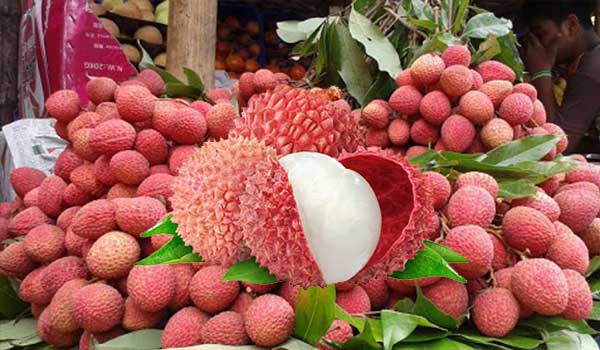 নিচের ছবিগুলো লক্ষ্য করি।
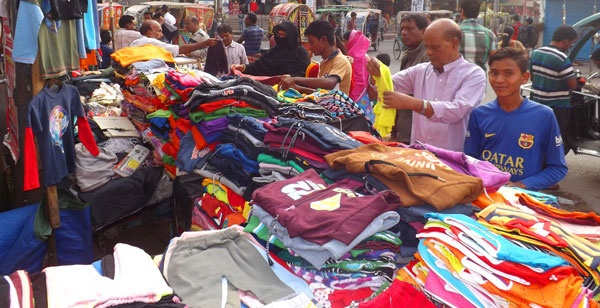 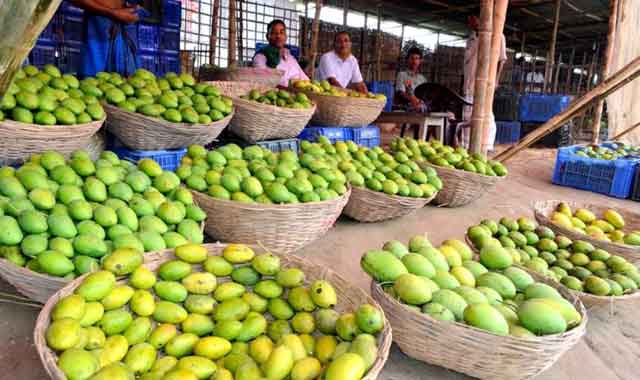 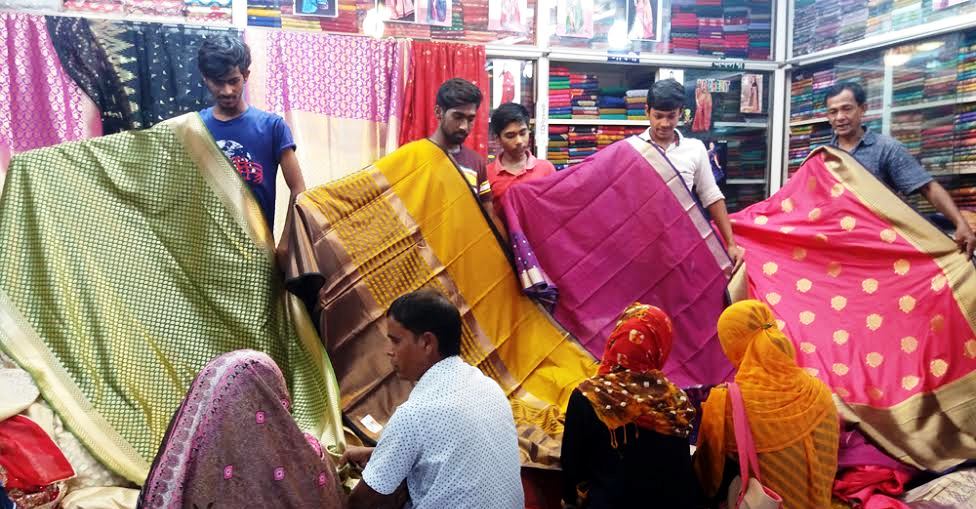 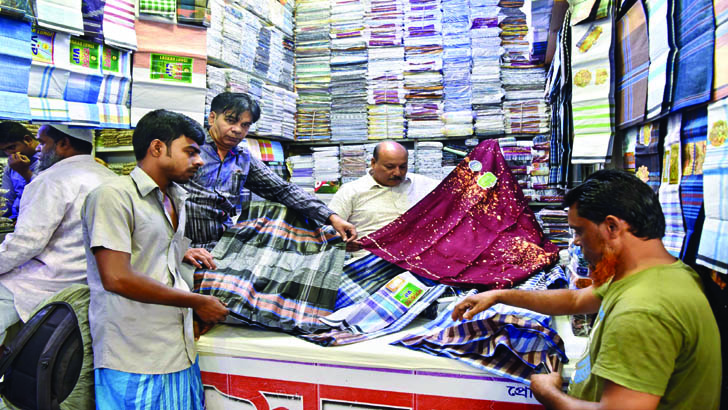 3
মো: আবুদাউদ, টাপুরচর স্কুল এন্ড কলেজ,রেৌমারী, কুড়িগ্রাম।ইমেইল:- sumonict16@gmail.com
29-Aug-19
আজকের পাঠ
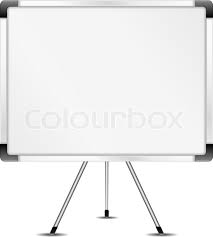 যোগান
4
মো: আবুদাউদ, টাপুরচর স্কুল এন্ড কলেজ,রেৌমারী, কুড়িগ্রাম।ইমেইল:- sumonict16@gmail.com
29-Aug-19
শিখনফল
এই পাঠ শেষে শিক্ষার্থীরা-
ব্যক্তিগত চাহিদা কি তা বলতে পারবে ।
ব্যক্তিগত চাহিদা কি তা বলতে পারবে ।
বাজার চাহিদা কি তা বলতে পারতে ।
বাজার চাহিদা কি তা বলতে পারতে ।
ব্যক্তিগত চাহিদা সূচি থেকে বাজার চাহিদা সূচি তৈরি  করতে পারতে ।
ব্যক্তিগত চাহিদা সূচি থেকে বাজার চাহিদা সূচি তৈরি  করতে পারতে ।
ব্যক্তিগত চাহিদা রেখা থেকে বাজার চাহিদা রেখা তৈরি  করতে পারতে।
ব্যক্তিগত চাহিদা রেখা থেকে বাজার চাহিদা রেখা তৈরি  করতে পারতে।
5
মো: আবুদাউদ, টাপুরচর স্কুল এন্ড কলেজ,রেৌমারী, কুড়িগ্রাম।ইমেইল:- sumonict16@gmail.com
29-Aug-19
ব্যক্তিগত চাহিদা
কোন নির্দিষ্ট সময়ে একজন ক্রেতা কোনো দ্রব্যের বিভিন্ন দামে যে পরিমান ক্রয় করতে ইচ্ছুক থাকে, তাকে ব্যক্তিগত চাহিদা বলে। নিম্নে ব্যক্তিগত চাহিদা সূচি থেকে চাহিদা রেখা অঙ্কন করা হল।
দাম Y
D
ব্যক্তিগত চাহিদা সূচি
ব্যক্তিগত চাহিদা রেখা
Q
8
R
৬
S
২
৪
D
T
6
পরিমান  X
O
12
16
4
8
মো: আবুদাউদ, টাপুরচর স্কুল এন্ড কলেজ,রেৌমারী, কুড়িগ্রাম।ইমেইল:- sumonict16@gmail.com
29-Aug-19
লিংক
একক কাজ:
সময়: ৪ মিনিট
ব্যক্তিগত চাহিদা কাকে বলে?
7
লিংক
মো: আবুদাউদ, টাপুরচর স্কুল এন্ড কলেজ,রেৌমারী, কুড়িগ্রাম।ইমেইল:- sumonict16@gmail.com
29-Aug-19
বাজার চাহিদা
কোন নির্দিষ্ট সময়ে বাজরের সকল ক্রেতা বিভিন্ন দামে কোনো দ্রব্যের যে পরিমান ক্রয় করতে ইচ্ছুক থাকে, ক্রেতাদের এই সমষ্টিগত চাহিদাকে বাজার  চাহিদা বলে। নিম্নে ব্যক্তিগত চাহিদা সূচি থেকে বাজার চাহিদা সূচি তৈরি করা হল।
বাজার চাহিদা সূচি Q=Q1+Q2
১ম ক্রেতার চাহিদা সূচি Q1
২য় ক্রেতার চাহিদা সূচি Q2
=
8
মো: আবুদাউদ, টাপুরচর স্কুল এন্ড কলেজ,রেৌমারী, কুড়িগ্রাম।ইমেইল:- sumonict16@gmail.com
29-Aug-19
জোড়ার কাজ
কাল্পনিক ব্যক্তিগত চাহিদা সূচি থেকে বাজার চাহিদা সূচি তৈরি কর।
9
মো: আবুদাউদ, টাপুরচর স্কুল এন্ড কলেজ,রেৌমারী, কুড়িগ্রাম।ইমেইল:- sumonict16@gmail.com
29-Aug-19
ব্যক্তিগত চাহিদা রেখা থেকে বাজার চাহিদা রেখা তৈরি
বাজার চাহিদা রেখা
ব্যক্তিগত চাহিদা রেখা-১
ব্যক্তিগত চাহিদা রেখা-২
দাম Y
দাম Y
দাম Y
D1
D2
D
c
c
c
6
6
6
b
b
b
4
4
4
2
2
2
a
a
a
D1
D2
D
10
X
পরিমান
X 
পরিমান
X 
পরিমান
O
O
O
15
20
4৫
1৫
10
5
1০
১5
3০
মো: আবুদাউদ, টাপুরচর স্কুল এন্ড কলেজ,রেৌমারী, কুড়িগ্রাম।ইমেইল:- sumonict16@gmail.com
29-Aug-19
দলীয় কাজ
কাল্পনিক ব্যক্তিগত চাহিদা রেখা থেকে বাজার চাহিদা রেখা অঙ্কন কর।
11
মো: আবুদাউদ, টাপুরচর স্কুল এন্ড কলেজ,রেৌমারী, কুড়িগ্রাম।ইমেইল:- sumonict16@gmail.com
29-Aug-19
মূল্যায়ন
চাহিদা সূচি ও চাহিদা রেখার মধ্যে পার্থক্য  ৩ টি পার্থক্য উল্লেখ কর?
বাজার চাহিদা কাকে বলে ?
12
মো: আবুদাউদ, টাপুরচর স্কুল এন্ড কলেজ,রেৌমারী, কুড়িগ্রাম।ইমেইল:- sumonict16@gmail.com
29-Aug-19
বাড়ীর কাজ:
৩.৬ যোগান কাকে বলে?
13
মো: আবুদাউদ, টাপুরচর স্কুল এন্ড কলেজ,রেৌমারী, কুড়িগ্রাম।ইমেইল:- sumonict16@gmail.com
29-Aug-19
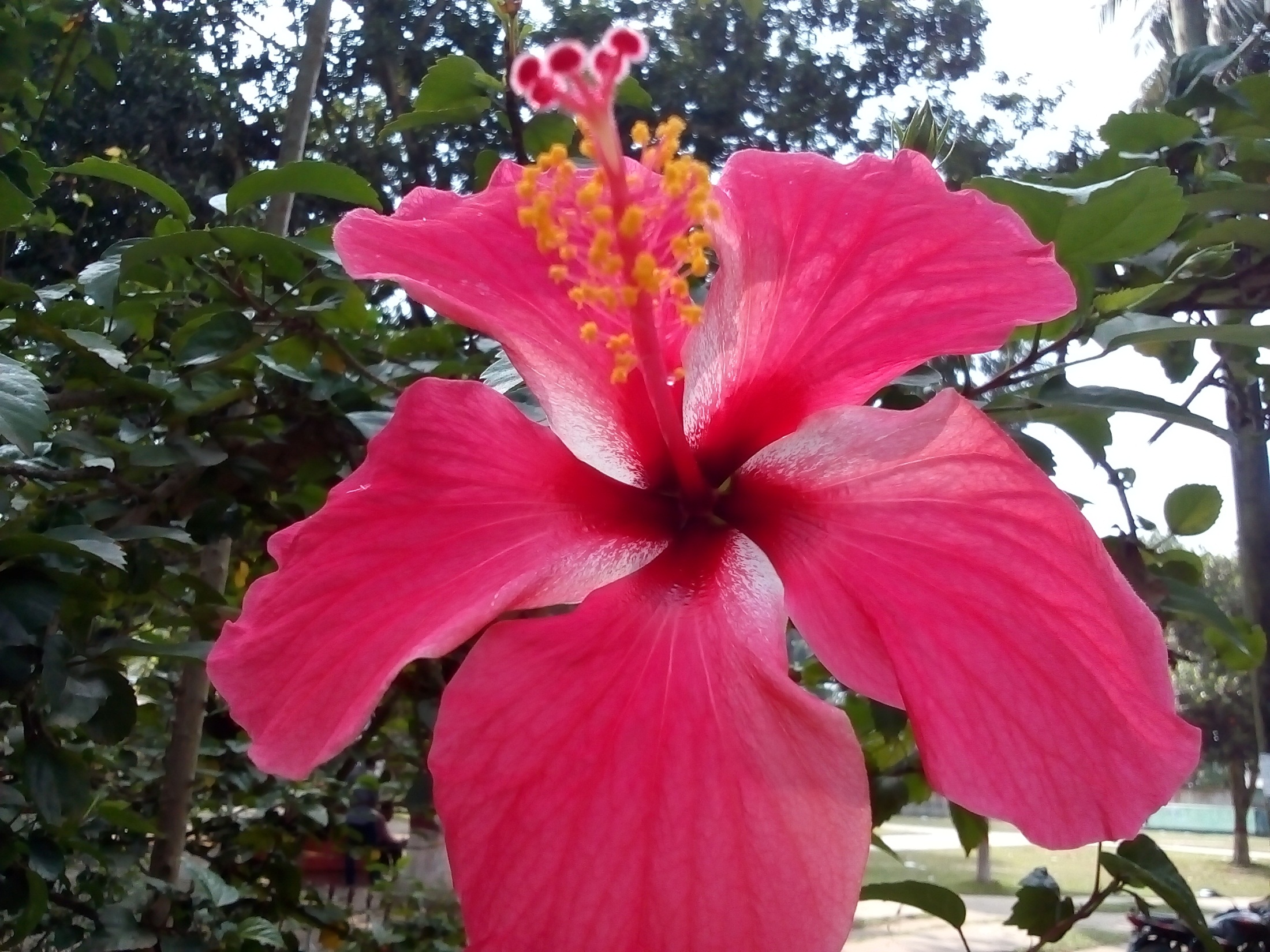 ধন্যবাদ।
14
মো: আবুদাউদ, টাপুরচর স্কুল এন্ড কলেজ,রেৌমারী, কুড়িগ্রাম।ইমেইল:- sumonict16@gmail.com
29-Aug-19